Week 7Various topics
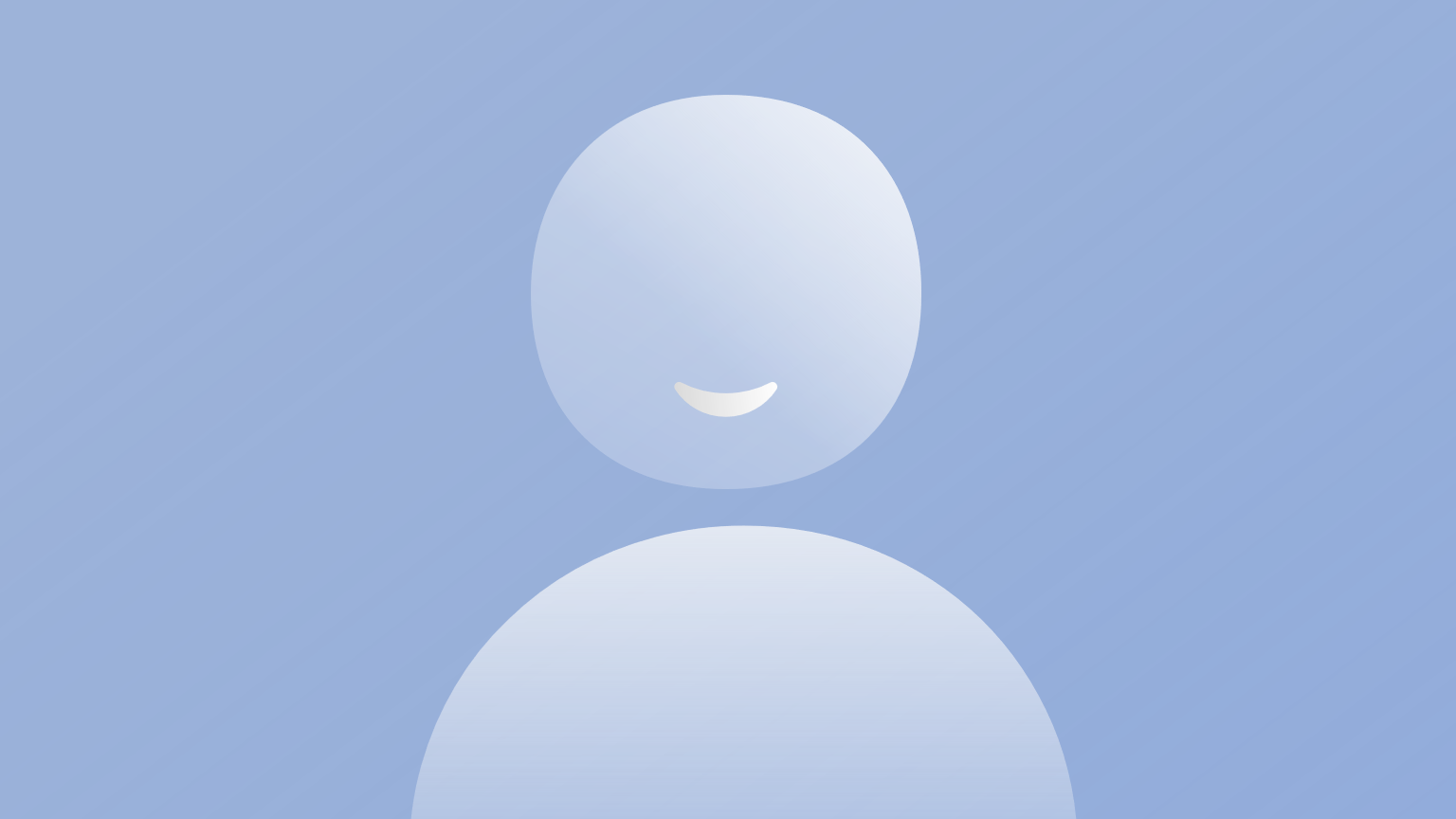 [Speaker Notes: This week’s videos don’t cover a single theme. Instead, we’ll look at a few different strands of work in neuroscience that could be of interest to people with a machine learning or quantitative background. We may also add more videos in future years.]
Decision making
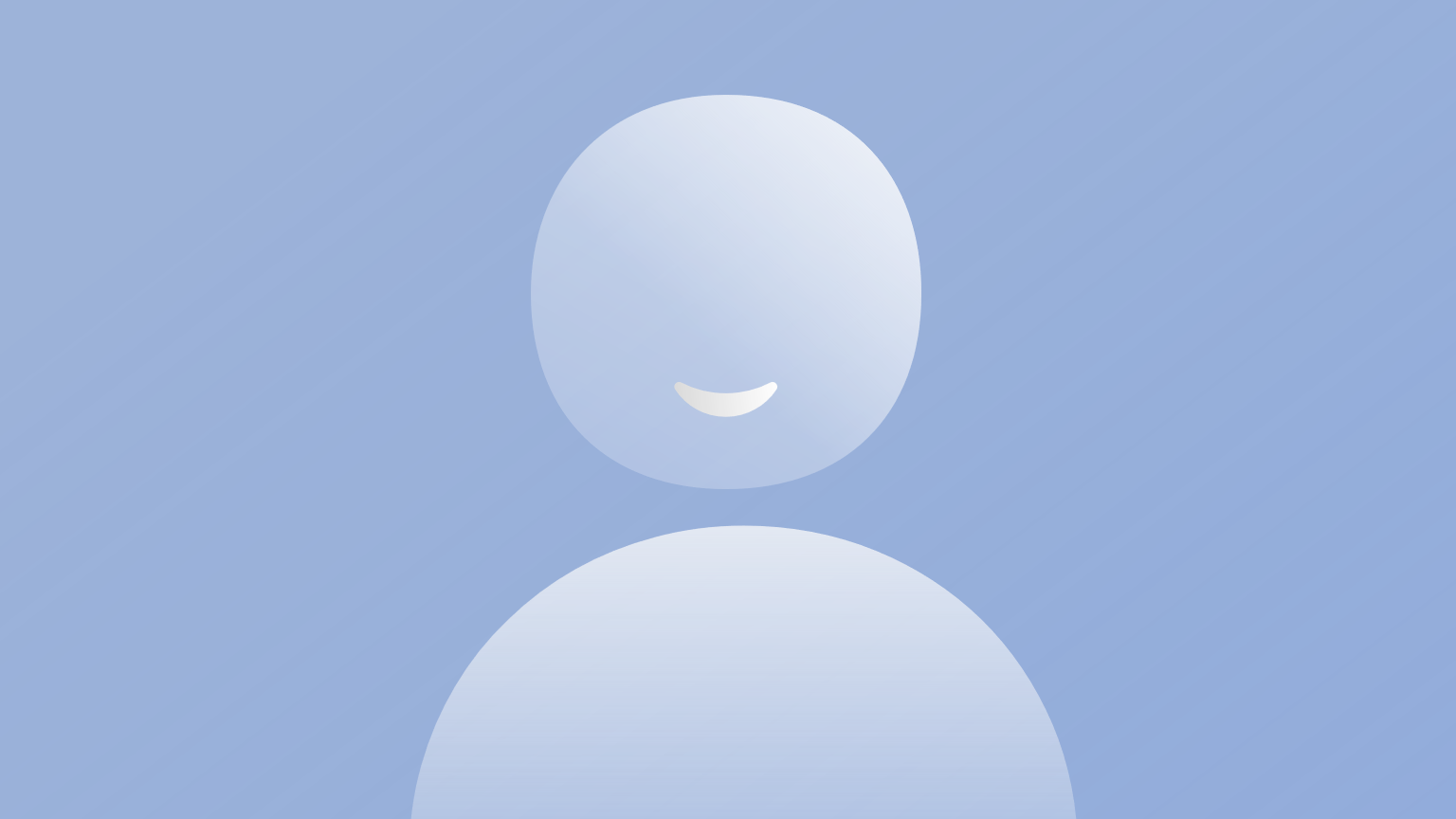 [Speaker Notes: The first topic is decision making. This is a really broad topic of course, because in a way you can think of everything the brain has to do is about making decisions: do I work on my slides or go and make myself another cup of tea? Instead we’re going to focus on one particular aspect of decision making that has been studied a lot in neuroscience and less in machine learning. Reaction times. That is, how long does it take to make a decision based on a stream of information arriving continuously over time.]
Two-alternative forced choice (2AFC)
“Which direction are the dots moving?”
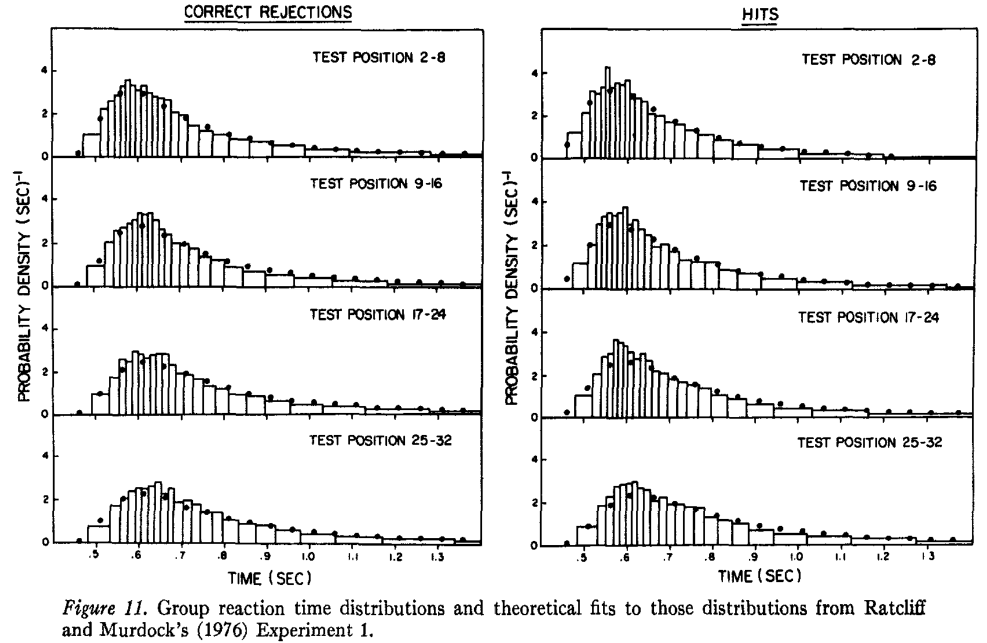 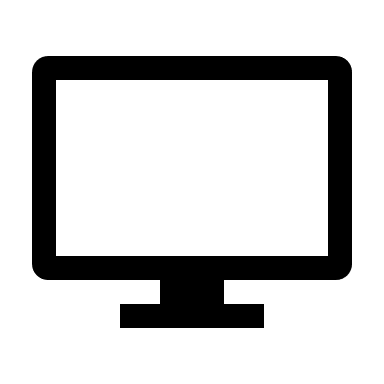 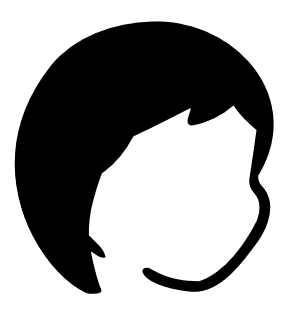 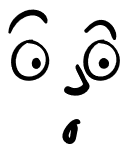 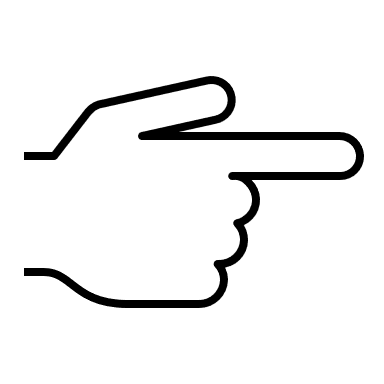 LEFT
RIGHT
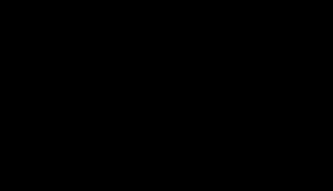 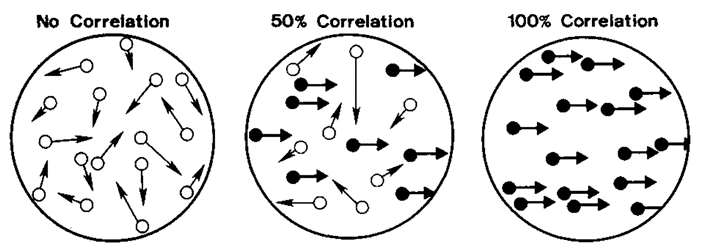 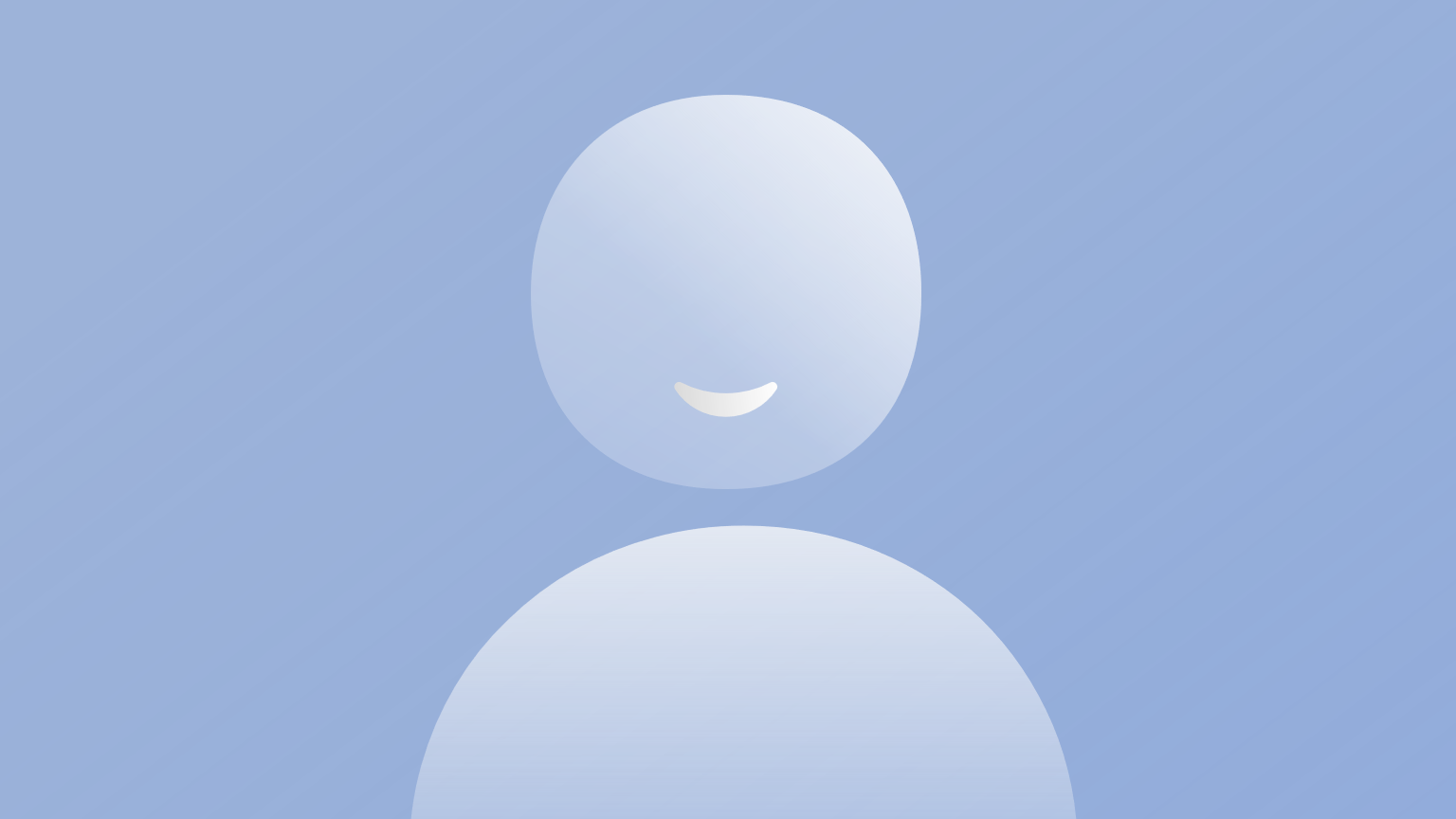 Ratcliff (1978)
[Speaker Notes: Let’s make this even more concrete with a very specific sort of task, the two-alternative forced choice, or 2AFC.
In this task, participants are shown some sort of image or movie and asked to decide between two options. A common one is the random dot kinematogram, with random dots on the screen some of which are moving coherently either to the left or right, and some moving randomly. The participants have to determine which direction the coherent dots are moving, and sometimes they’re asked to make their decision as quickly as possible. The reaction time is the time between the start of the video and the moment when they press the button.
If you run this experiment, you see characteristic skewed distributions of reaction times. This data is actually from a slightly different task where participants were asked whether or not they had seen the image being shown before or not.]
Drift diffusion / random walk model
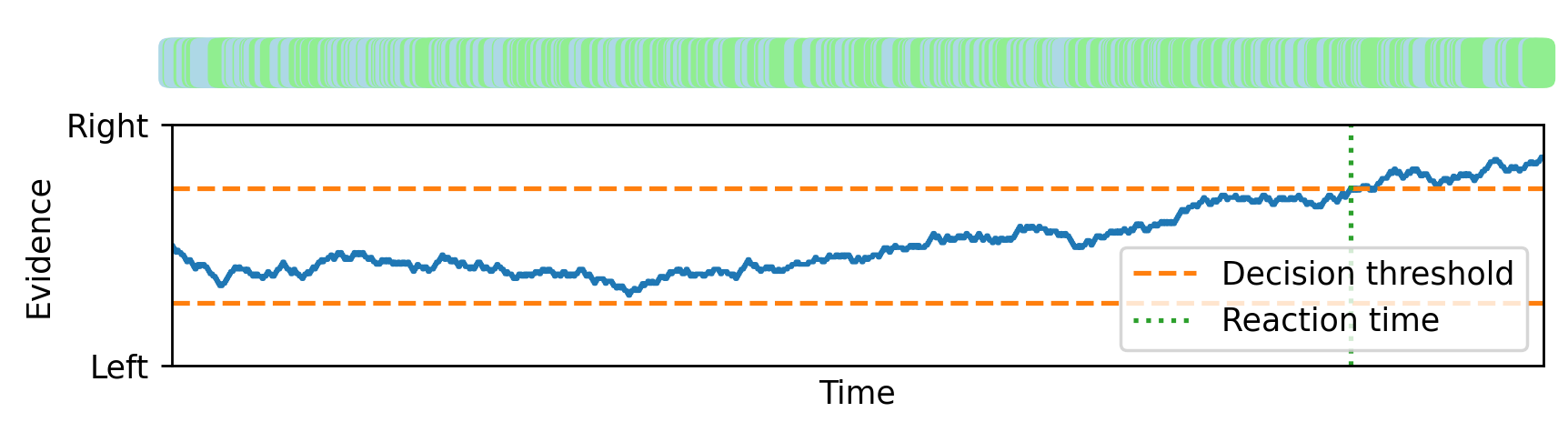 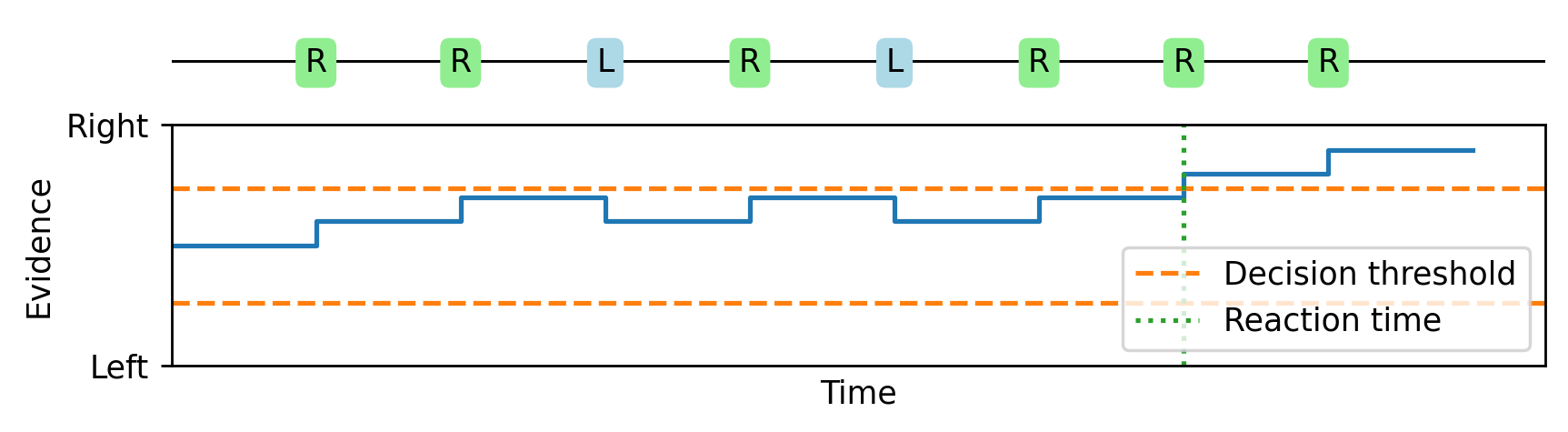 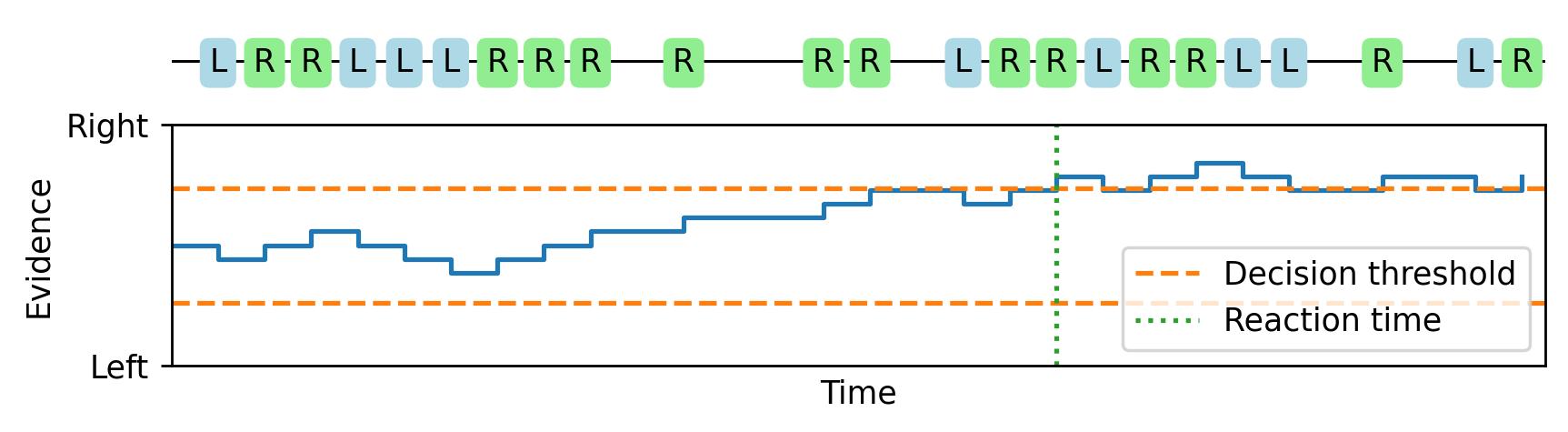 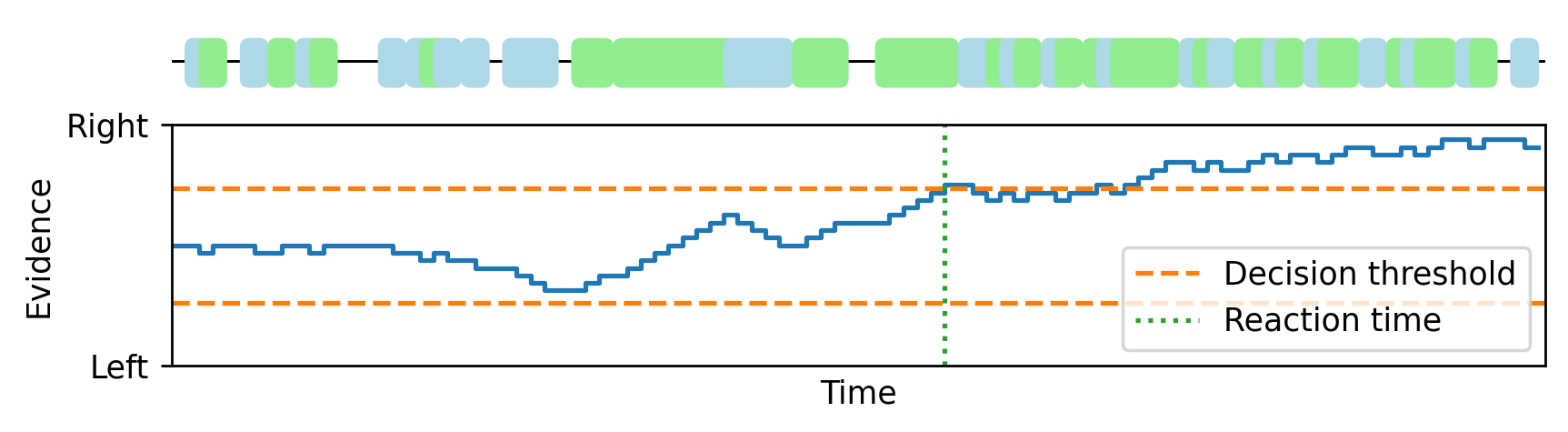 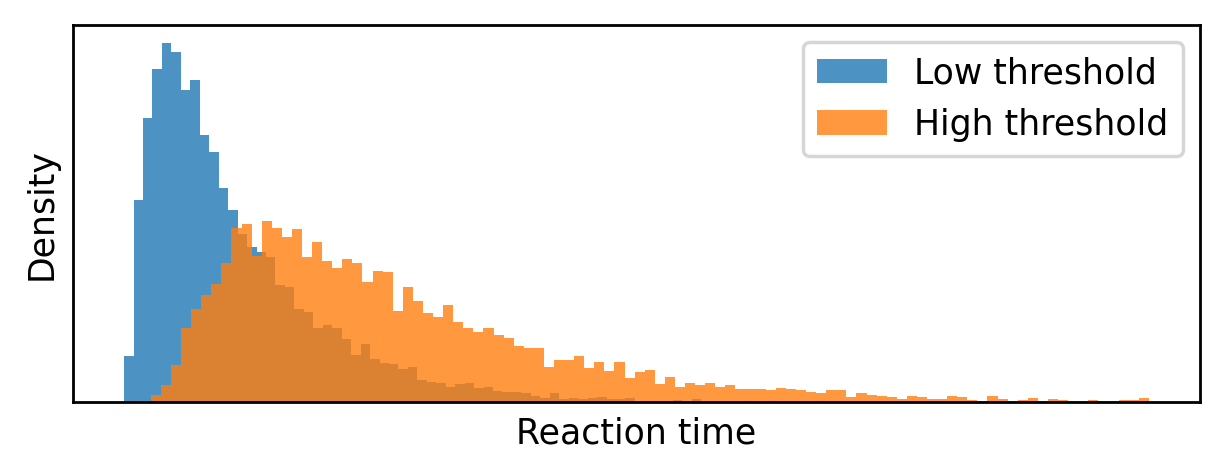 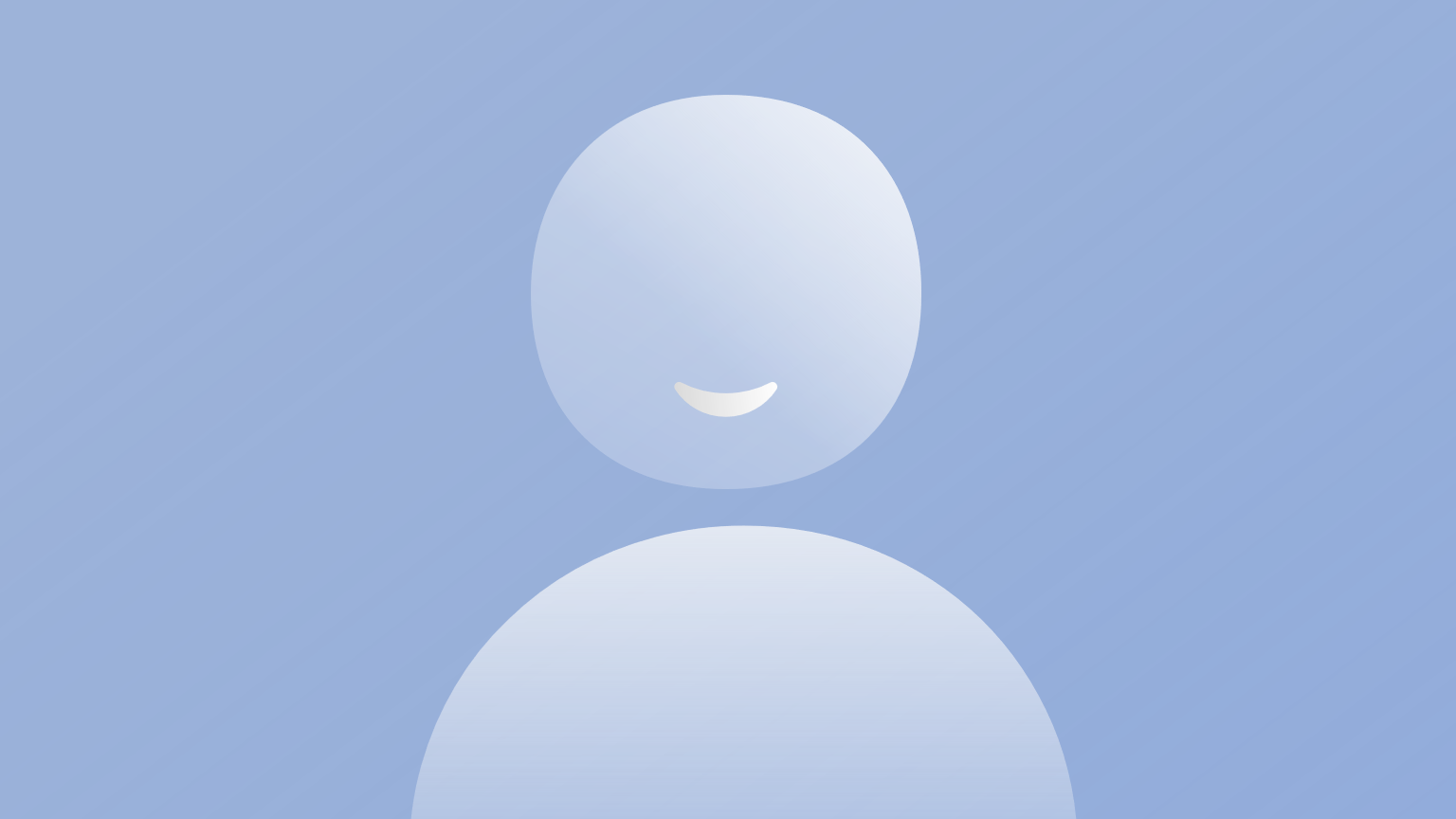 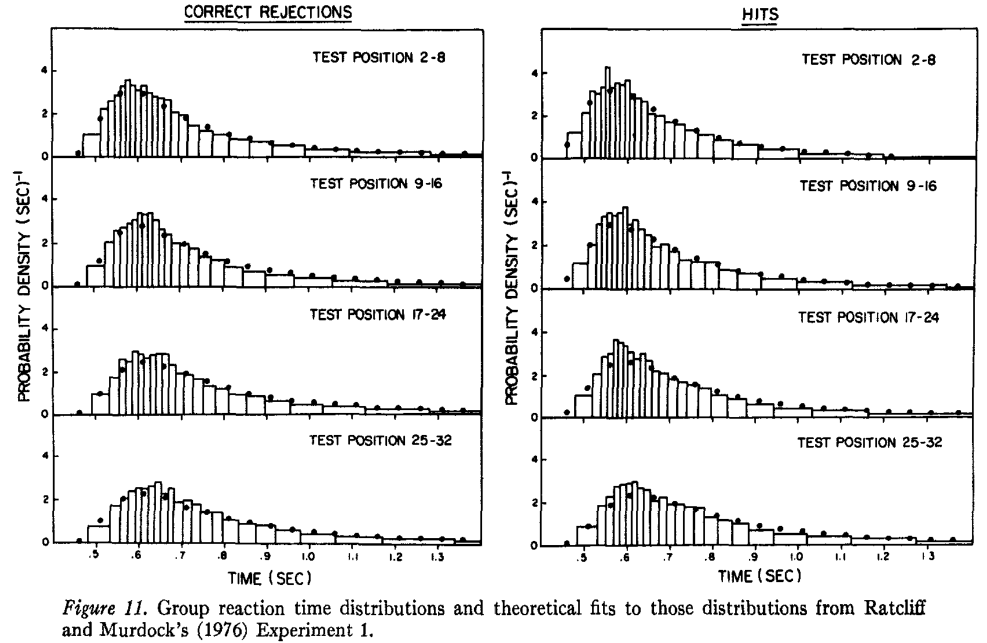 [Speaker Notes: There’s a beautifully simple theory for how we make these decisions which can account for these reaction times.
Imagine that as time goes by, sometimes a bit of evidence arrives that is on its own unreliable, but suggestive that the dots are moving right rather than left. Then another, followed by one that suggests that left is more likely, and so on. We keep track of a running total of how much evidence we’ve received that suggests right versus left, and once it crosses some threshold we make our decision. This is a biased random walk, where it’s more likely we take a step in the correct direction than the wrong direction.
As we increase the number of time points from 10 to 30.
Then from 30 to 100.
And all the way up to 1000, this random walk looks more and more like Brownian motion with a drift. This gives us a mathematical theory that lets us analytically compute expressions for the reaction time distributions.
Or we can just numerically plot them, here with either a low decision threshold or a high decision threshold.
And sure enough, we get something that looks very much like the data from experiments.]
Probabilistic interpretation
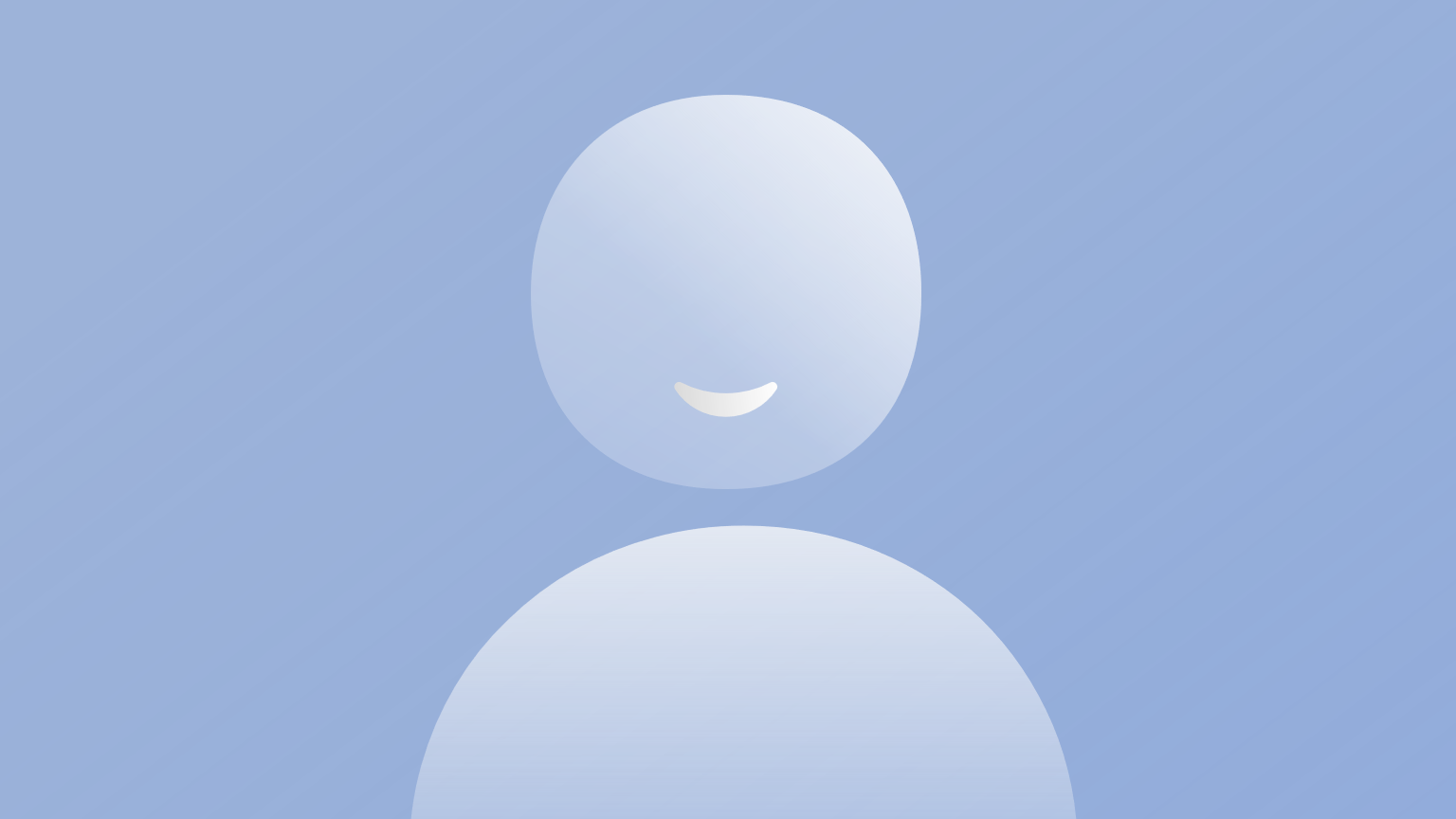 Electrophysiological data
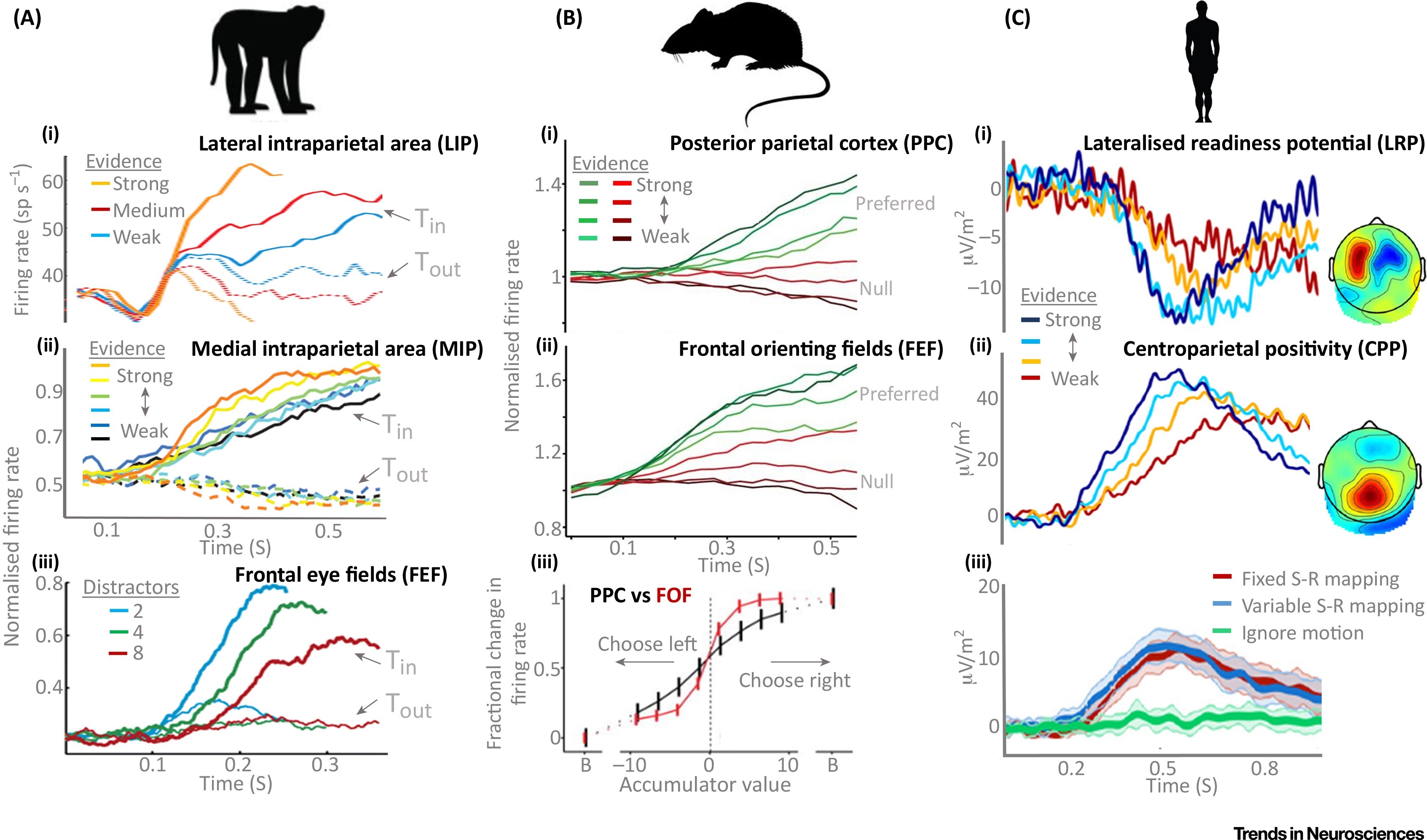 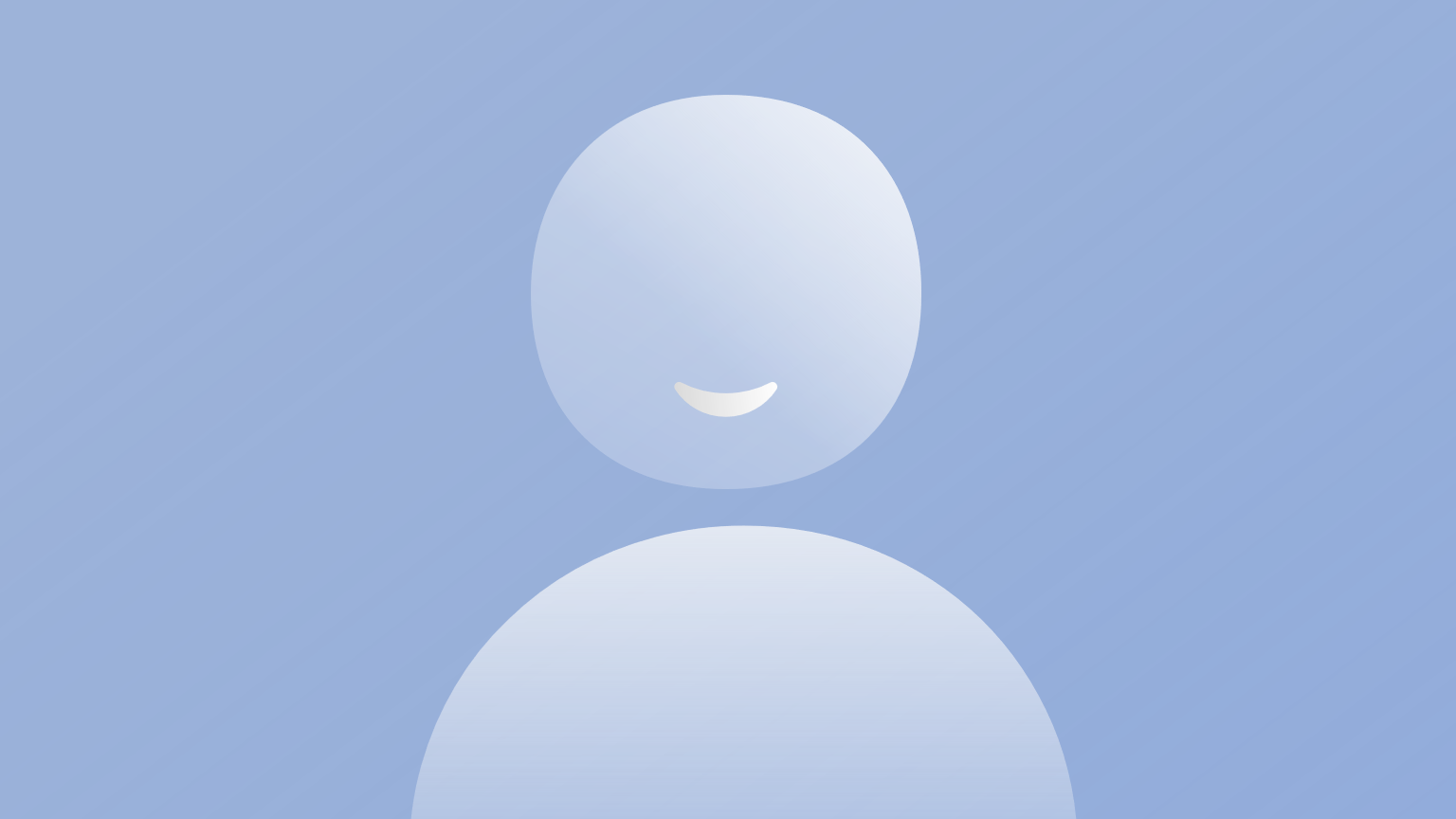 O’Connell et al. (2018)
[Speaker Notes: And finally, perhaps the best thing about this theory is that having come up with the model based on fitting behavioural observations and then finding a rigorous probabilistic interpretation, electrophysiological experiments find traces of these evidence accumulation processes across multiple different brain regions in multiple species. Of course, it’s never quite as clean cut as the theory and all sorts of modifications have been proposed, like adaptive thresholds that get closer to the origin over time to represent the increasing urgency of making some sort of decision, or thresholds that adapt to wider context in various ways. There are also much more comprehensive Bayesian theories of decision making in which this model is just one special case, and so on. If you’re interested in reading more, there are some suggested starting points in the reading materials for this week.]